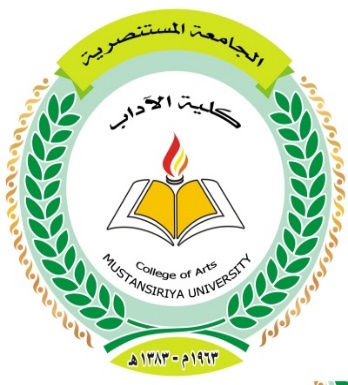 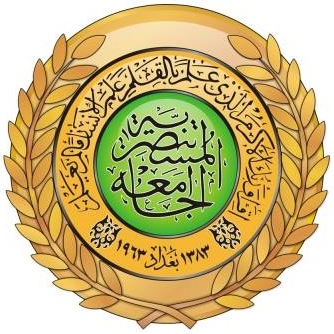 DubbingLect. Dr. Jalil Naser Hilu
Dubbing
Dubbing is a form of major revoicing practice. It involves replacing the original soundtrack containing the performers’ dialogue with a TL recording that reproduces the original message, ensuring that the TL sounds and the actors’ lip movements are synchronized in such a way that target viewers are led to believe that the actors on screen are actually speaking their language. Dubbing is virtually restricted to the translation of films, TV series and sitcoms, and children’s programmes. (Diaz Cintas & Remael, 2006:98).
Dubbing
A distinctive feature of dubbing is lip synchronisation, also known as lip sync, which requires the dubbing translator to match the text with the lip movements of the original actors to create the illusion that the original actors are speaking the target language. The ultimate goal is not to deceive viewers but rather to “encourage the illusion of a homogeneous whole” (Whitman- Linsen, 1992, p. 17). 
Needless to say, all this makes dubbing a highly constrained and demanding type of translation (Mayoral et al., 2002).
Revoicing
According to Chaume (2020), the term revoicing can also encompass the concepts of fandubbing and fundubbing. Fandubbing refers to the practice of fans creating their own dubbing translations. Fundubbing involves revoicing the original dialogue with an alternative track that does not provide a translation but features a new script created for humour or parody purposes (Baños, 2020).
synchronisation
one of the features of translation for dubbing that consists of matching
the target language translation and the articulatory and body movements
of the screen actors and actresses, and ensuring that the utterances and
pauses in the translation match those of the source text.
1- Lip Synch
The most well- known type of synchronisation in dubbing is lip sync, and all authors writing on dubbing unanimously mention it as a key requirement. phonetic synchrony is achieved
when there is unity “between the articulatory movements seen and the sounds heard”.
In dubbing, lip sync precedes semantic equivalence, particularly in close- up shots (Bosseaux, 2018). Lip sync is about matching the sounds in translation to the sounds in the original.
Why is lip sync important and whether viewers can notice badly mismatched dialogue?
In fact, when watching films and TV series, we tend to – pretty much unconsciously – monitor actors’ eyes and their lip movements, and interpret them together with what we can hear in the dialogue. 
In consequence, a mismatch between an actor’s lip movements visible on screen and the dubbed translation heard on the soundtrack may possibly result in misinterpretation of the dialogue.
2- Isochrony
Isochrony is about matching the duration of the translation to the duration of the original utterance. Isochrony is “what compels translators to fit the length of their translation to the length of the screen character’s utterance”.
2- Isochrony
Respecting isochrony is believed to make the audiovisual programme “more realistic, credible and true- to- life” (Chaume, 2014, p. 73). It also helps maintain the suspension of disbelief. 
Disregarding the requirement of isochrony “would lead to mouths moving on screen when no words can be heard (empty mouth flaps), or otherwise speech heard after the mouths on screen have stopped moving”. Mismatches in isochrony are very likely to be noticed by viewers and criticised by them.
2- Isochrony
To conform to isochrony requirements, the dialogue must sometimes be shortened or expanded owing to differences between the source and target languages (reduction and amplification). 
For instance, in English- Italian dubbing, dialogue is typically condensed because Italian needs more words to express the same idea (Spiteri Miggiani, 2019).
3- Kinetic synchrony
Kinetic synchrony relates to matching the translation with the actors’ body movements on screen. For instance, when a character in a film from a Western culture is shaking their head – rather than nodding – to signal negation, the dubbing translation should take that into consideration and not include an affirmative sentence in the target text.
3- Kinetic synchrony
Kinetic synchrony becomes particularly relevant in children’s cartoons because cartoon characters tend to use a lot of gestures, often in an exaggerated way (Chaume, 2004). As body language is not universal across cultures, the translator may sometimes have to explain what was meant by a gesture and make it more explicit to the target audience by incorporating it into the translation.
4- Character synchrony
Character synchrony relates to matching the voices of the original and the dubbing actors, i.e. a child character must be dubbed by a child voice, a woman by a female dubbing actress, etc. (Chaume, 2006). As defined by Fodor (1976), character synchrony is “a harmony between the sound (timbre, power, tempo, etc.) of the acoustic (dubbing) personifier and the film actor’s or actress’s exterior, gestures and gait” (p. 10). This type of synchrony requires matching physical attributes of the original and dubbing actor in terms of age and gender as well as voice timbre, intensity, and pitch.
5- Content synchrony
Is about translational aspects of the dubbed target text. It is understood as “the congruence of the new text version and the plot action of the original motion picture” (Fodor, 1976, p. 10). Comparing translation for dubbing with subtitling, Fodor (1976, p. 78) notes that dubbing is a “more exacting” type of translation because – unlike subtitles, which contain a condensed version of the dialogue – dubbing cannot leave so much text untranslated as viewers can see the actors speaking.
Summary
In summary, various types of synchrony “take precedence over a faithful rendering of the ST content”. This may mean that semantic meaning and translation equivalence have to give way to a certain type of synchrony, provided that it does not affect the overall meaning of the scene.
THANK YOU